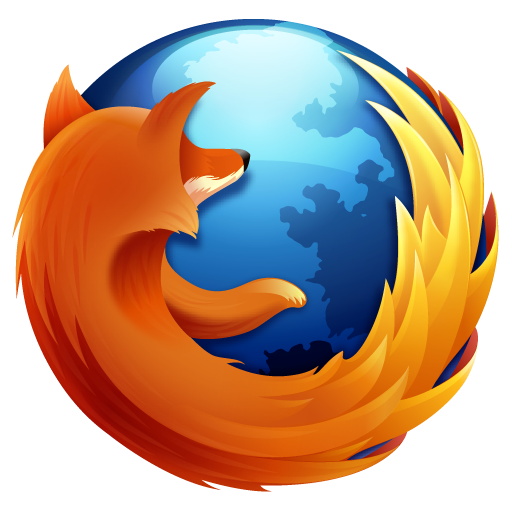 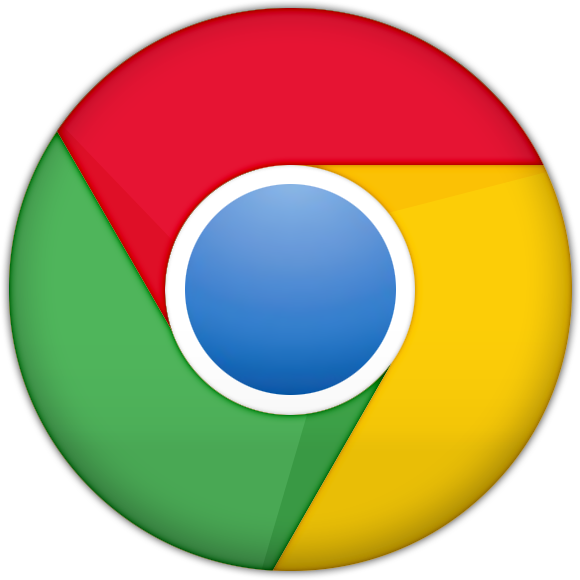 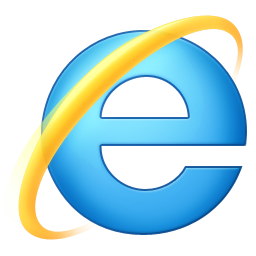 Decentralizované modelovanie používateľa a personalizácia
Márius Šajgalík
Vedúci: Michal Barla
Od servera k človeku
Centrum aktivity je webový prehliadač

Decentralizované modelovanie používateľa
Všetky svoje dáta má používateľ
Model používateľa sa vytvára priamo u neho

Decentralizovaná personalizácia
Personalizácia prebieha na koncovom zariadení používateľa
Pomocou komunikácie sa využívajú skúsenosti ostatných používateľov
Model používateľa
Používateľ
História používateľa
Záujmy
Webové stránky
Tagy
Kľúčové výrazy
Modelovanie používateľa
Vytvor indexovanú databázu
Načítaj históriu
Otaguj
Tagovanie
Špecifický tagovač
youtube.com
stránka vyhľadávača
...

Všeobecný tagovač
Peweproxy metall
...
Indexovaná databáza
Efektívne vyhľadávanie v otagovanej histórií

Obmedzenie pamäťovej kapacity úložiska

Bleskové spracovanie dopytov
Najrelevantnejšie tagy pre danú URL/doménu/subdoménu
Prvých 10 najrelevantnejších URL pre dané kľúčové slová
...
Indexovaná databáza
Koreňový strom
3
PEWE
SE
3
2
BE
NO
2
0
PEWE
SEBE
SENO
Doménový strom záujmov
Lokálne záujmy používateľa

Tagy pre danú URL a podstránky

Koreňový strom neprázdnych sufixov reťazcov, ktoré reprezentujú korektnú URL adresu

V každom vrchole sú najrelevantnejšie tagy a najvyššia relevancia URL v rámci podstromu

Pamäťová náročnosť a časová zložitosť vytvorenia je lineárna – vytvára sa vždy pri štarte
Úložisko
Obmedzenie veľkosti

Ukladá sa iba koreňový strom tagov
Pre každý koncový vrchol iba zoznam dvojíc (ID URL, relevancia URL)
Kompresia vrcholov

HTML5 localStorage, IndexedDB
Personalizačné rozšírenia
Kusy JS kódu

Ďalšie možnosti:
jQuery a externé JS súbory
História prehliadača
Indexovaná databáza
Personalizačné API
Komunikačné API
Kontrola privilégií

Rola - mapovanie na udalosti, vlastný (personalizovaný) tagovač
Komunikácia
HTML5 WebSockets

Kanálový multicast
Server slúži ako smerovač
Komunikácia cez kanály
Každá správa v kanáli vyzerá rovnako

Server si vytvára skupiny používateľov
Kosínusová podobnosť

Vytváranie vlastných kanálov, vlastný vektor pre porovnávanie používateľov
Vyhľadávanie na webe
Zisti relevantné stránky
Vyhľadaj na webe
Extrahuj tagy
Zobraz výsledky
Podobní používatelia
Podľa tagov hľadaj URL
Server
Obohať výsledky
Agreguj výsledky
Pošli odpoveď
Vyhodnotenie
Implicitné a explicitné hodnotenie navrhovaných výsledkov

Porovnanie výsledkov vo viacerých doménach
Budúcnosť
Distribuovaný adaptívny proxy server

Absolútna decentralizácia ?
Lokálny offline tagovač (žiadne externé webové služby)
Secure multi-party computation („nič vám nepoviem“)